LIDSKÉ RASY
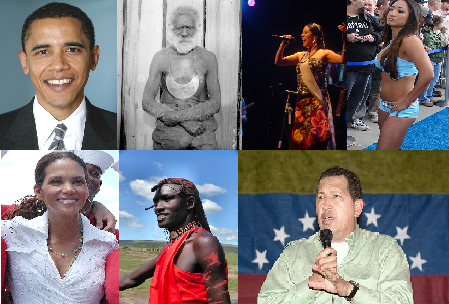 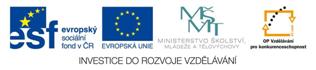 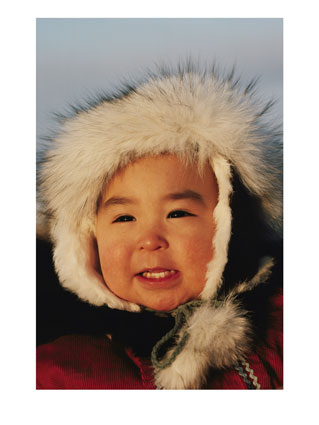 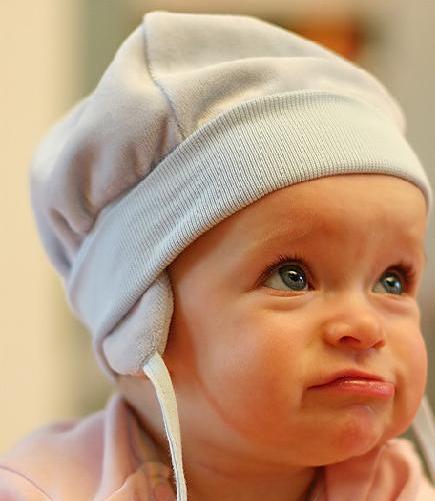 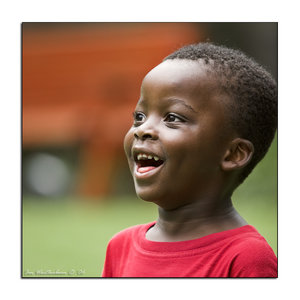 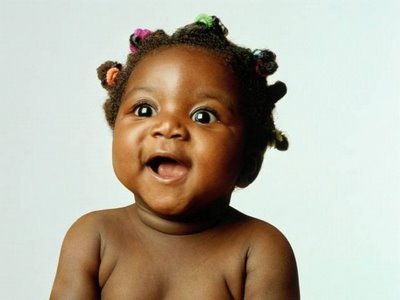 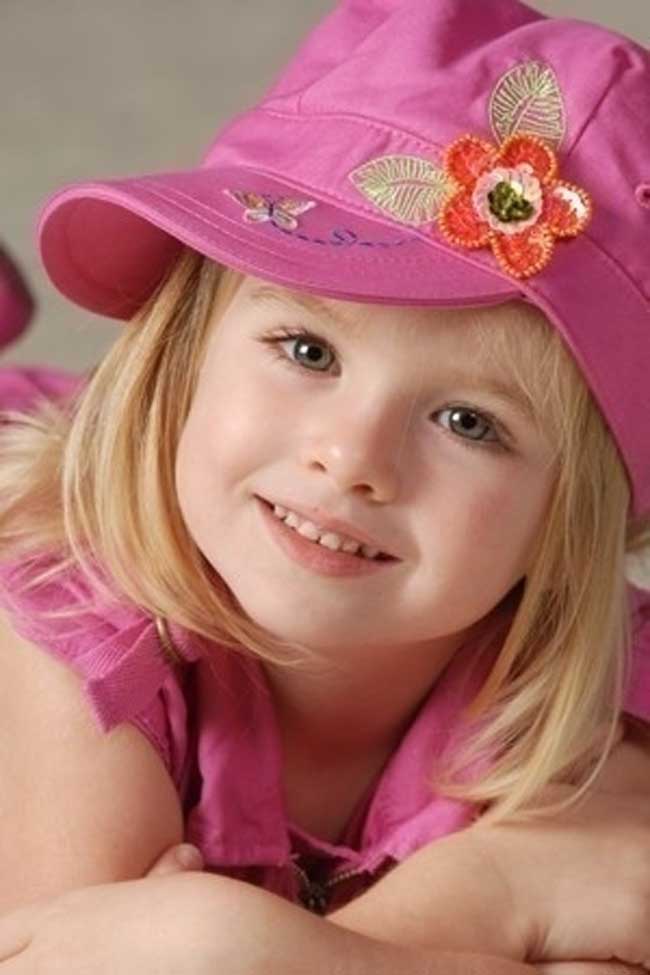 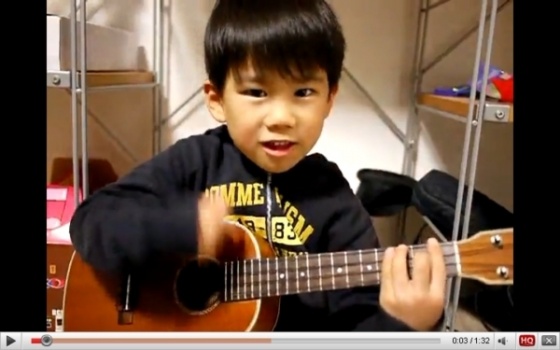 Podle čeho se lidé rozdělují na jednotlivé rasy?
barva pleti
barva a tvar vlasů
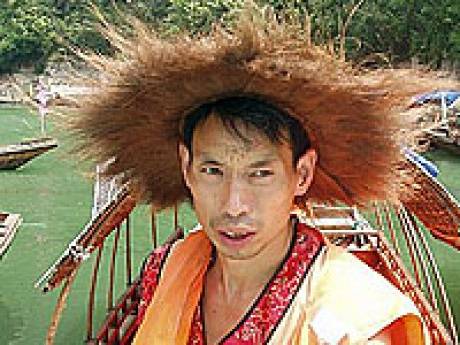 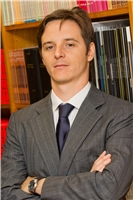 oči
Dále například podle:
- proporcí těla
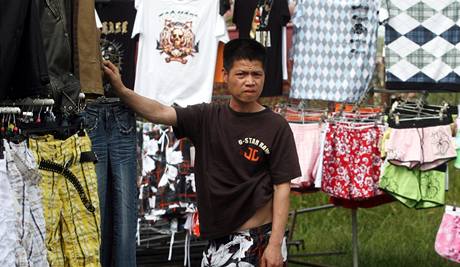 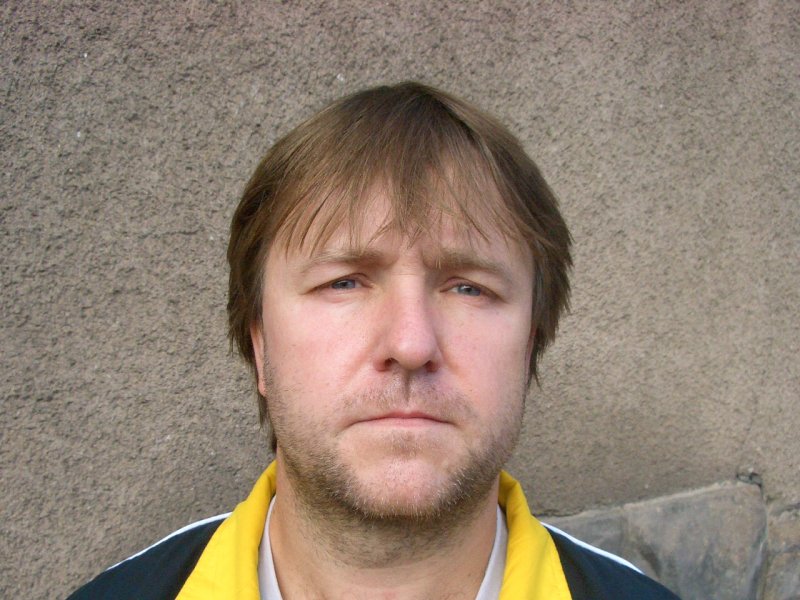 - ochlupení a vousů
- tvaru lebky
Podle uvedených i mnoha dalších hledisek se lidé rozdělují na tři základní rasy:
europoidní – bílá rasa


mongoloidní – žlutá rasa


negroidní – černá rasa
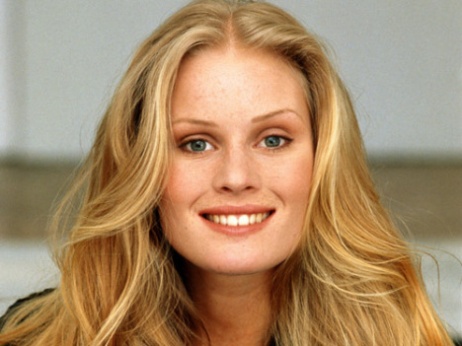 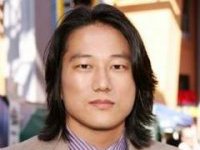 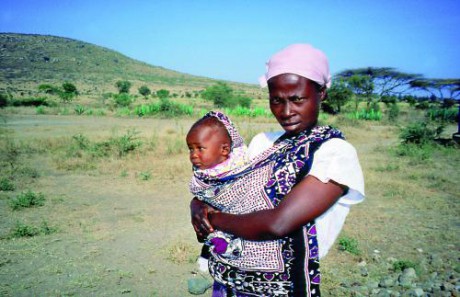 Bílá – europoidní rasa
Původní rozšíření: Evropa, Blízký východ, Střední východ, severní Afrika, Indie
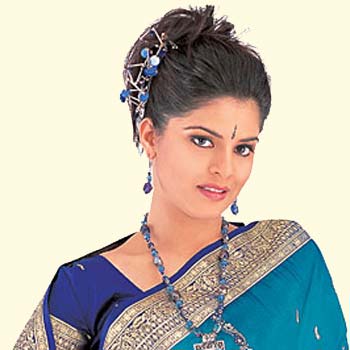 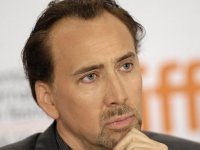 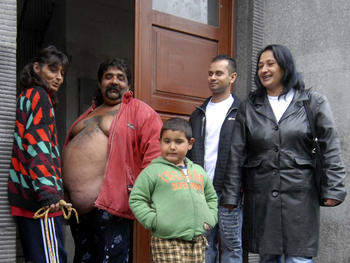 Žlutohnědá – mongoloidní rasa
Původní rozšíření: Asie, Amerika, Indonésie
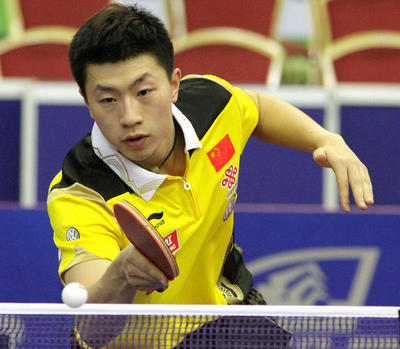 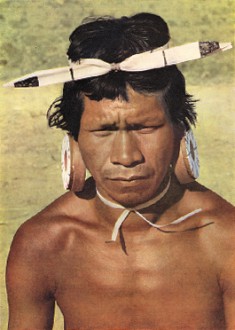 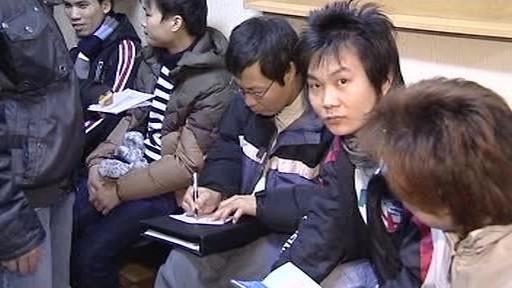 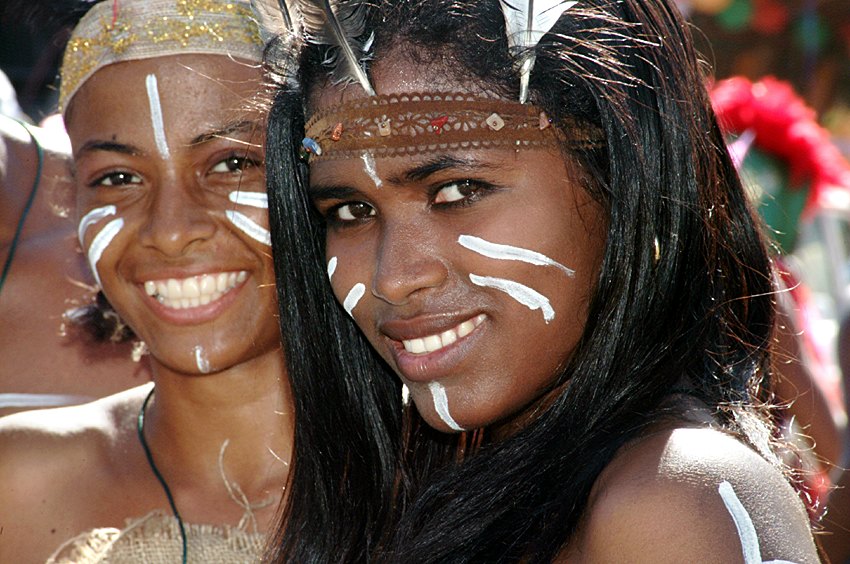 Černá – negroidní rasa
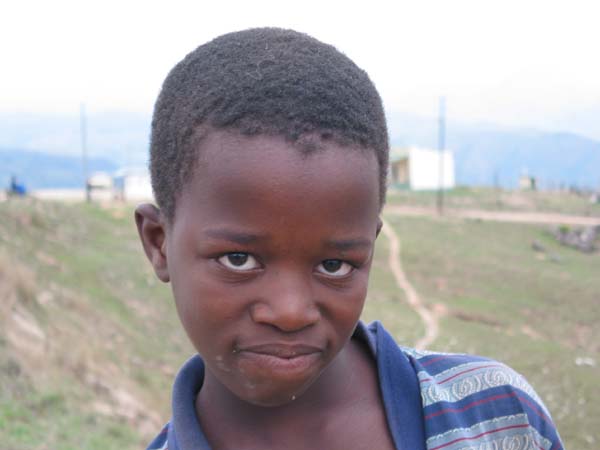 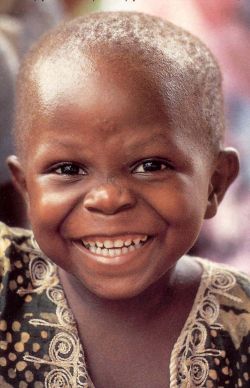 Původní rozšíření: Afrika, Austrálie
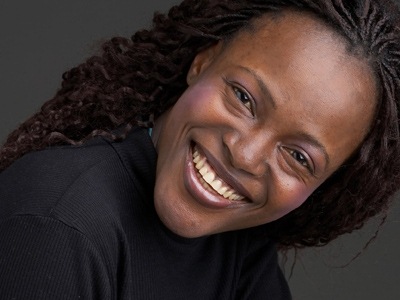 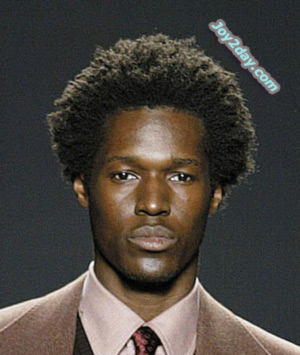 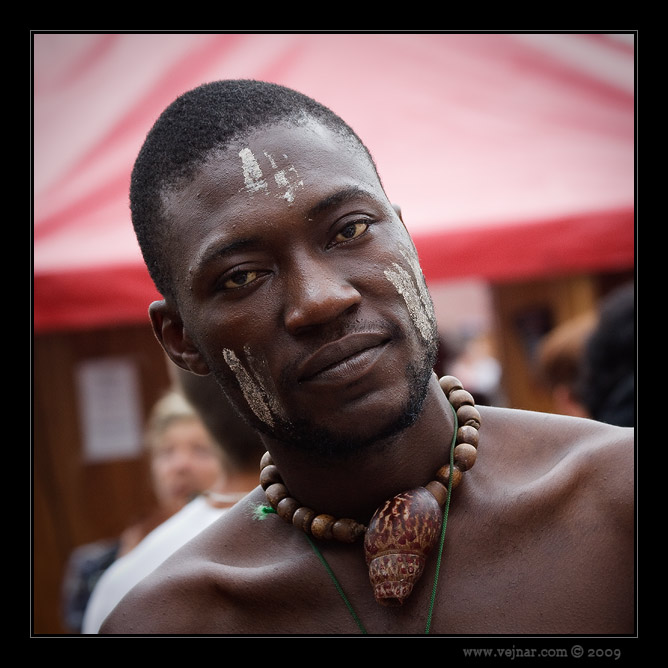 Co bylo příčinou vzniku různých ras ?
?
?
?
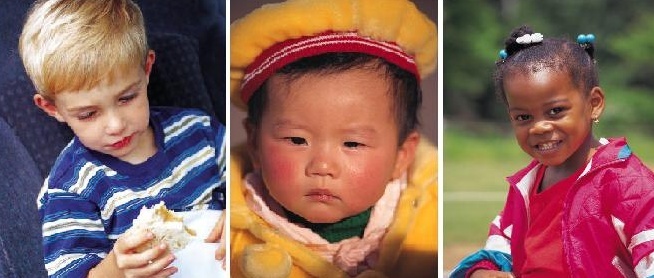 Lidské rasy se vytvářely postupně před mnoha lety ze společných předků vlivem různého rozdílného prostředí.
Těmto různým přírodním podmínkám se 
musely přizpůsobovat.
(adaptovat se)
Co bylo příčinou jednotlivých odlišností ?
tmavá pleť, tmavé oči 






štíhlá, vysoká postava
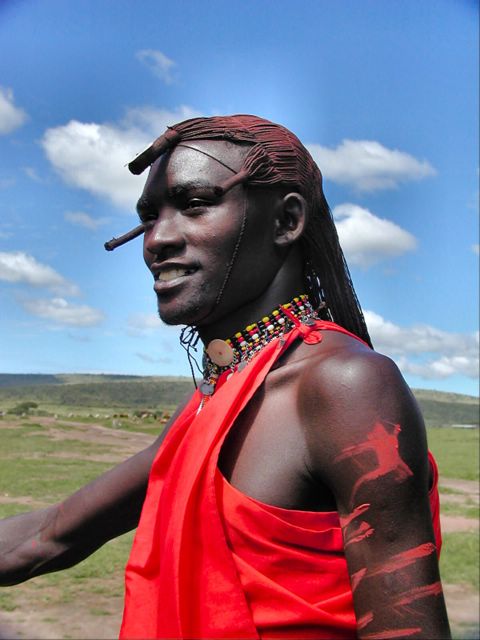 ochrana před slunečním zářením
větší povrch těla, rychle se zbavují tepla
úzká oční štěrbina







menší, podsaditá postava
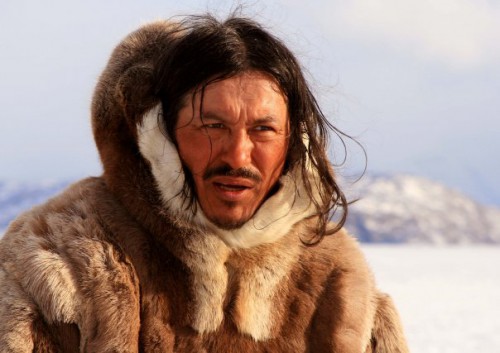 oko chráněno před odrazem světla od sněhu, před mrazem
menší povrch, méně se zbavují tepla, více tuku
tukem vyplněná víčka






široké nozdry
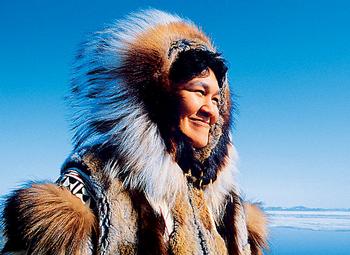 ochrana oka před mrazem
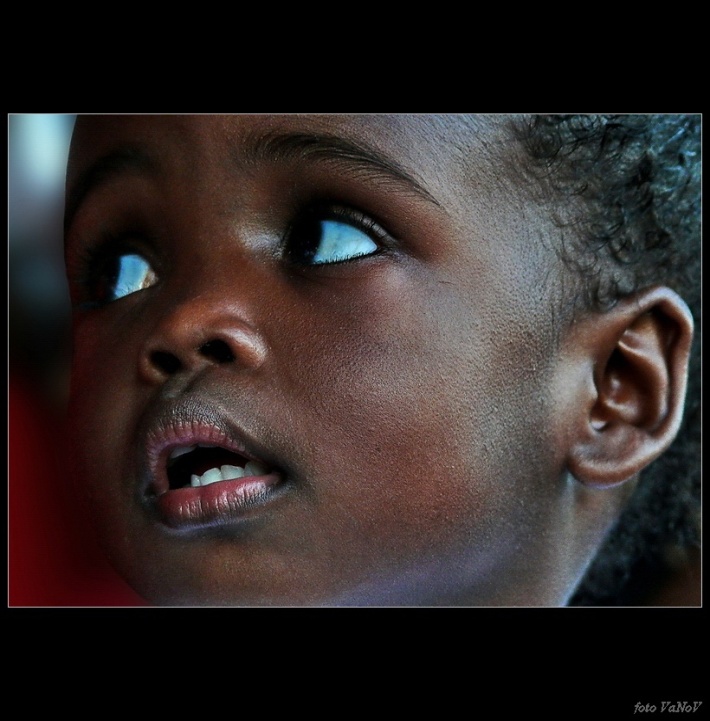 filtrace vlhkého vzduchu
Rozšíření jednotlivých ras
negroidní
mongoloidní
europoidní
Již v dávných dobách docházelo ke stěhování z jedné oblasti do druhé, popřípadě již osídlené zástupci jiného plemene. Tím nastalo míšení plemen.
Podle příslušnosti rodičů k jednotlivým rasám mají míšenci svoje označení.
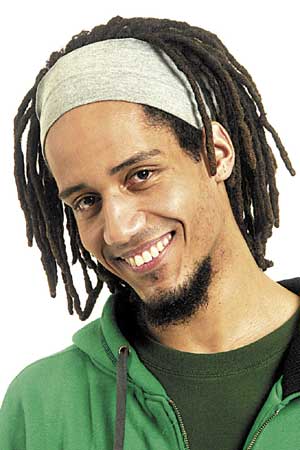 mestic
mulat
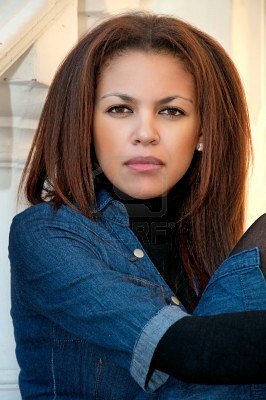 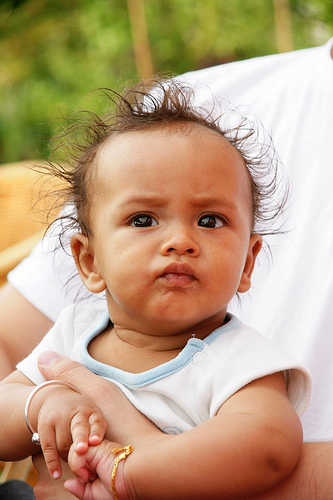 zambo
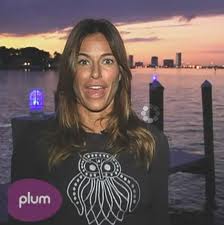 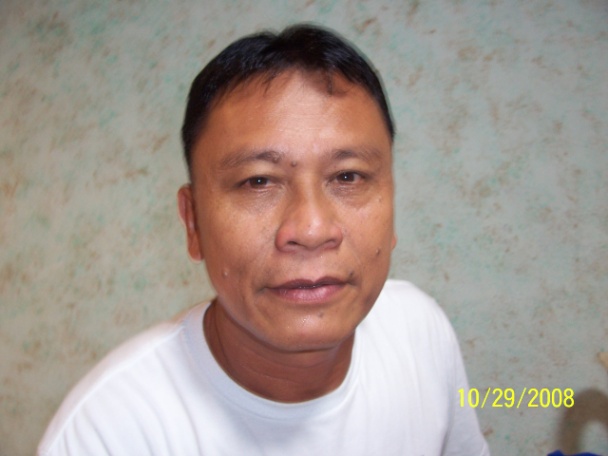 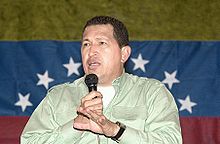 Český národ je výrazně smíšený a skládá se z různých typů bílé rasy.
Koho jste viděli (potkali) na některých místech naší republiky?
Z jakých důvodů mohli lidé jiné rasy přicházet do naší vlasti?
Dělení lidí do jednotlivých ras je pouze podle tělesných znaků, které jsou důsledkem adaptace na různé přírodní podmínky. Nezáleží na původu, sociálním prostředí, vzdělání či nadání!
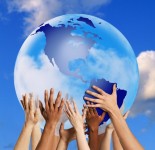 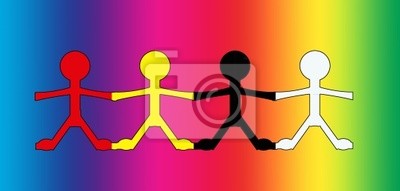 Všechny rasy jsou rovnocenné!
Použité zdroje:
Lidská plemena - doprovodný text k obrazovému atlasu (Komenium, n. p., Praha)
Zdroj použitých obrázků: www. Google.cz
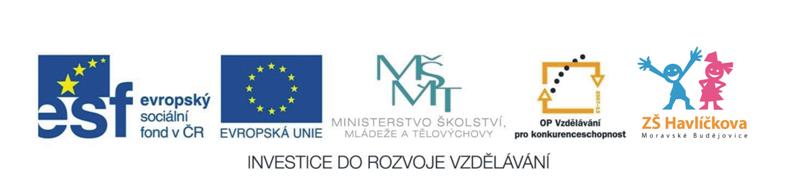